Your Title Goes Here
Abstract/Introduction:
Outline your topic and present your hypothesis in this section. You can decrease the box size if you want to add pictures or graphs as part of your evidence in any of the sections. 


































New section to provide context and evidence
Use a heading like this when you introduce a new section that covers a specific topic with the evidence you want to provide related to what you discussed in your abstract/introduction.
Citations

Enter citations in the style appropriate to your discipline or required by your instructor.
Your name and other presenters’ names.
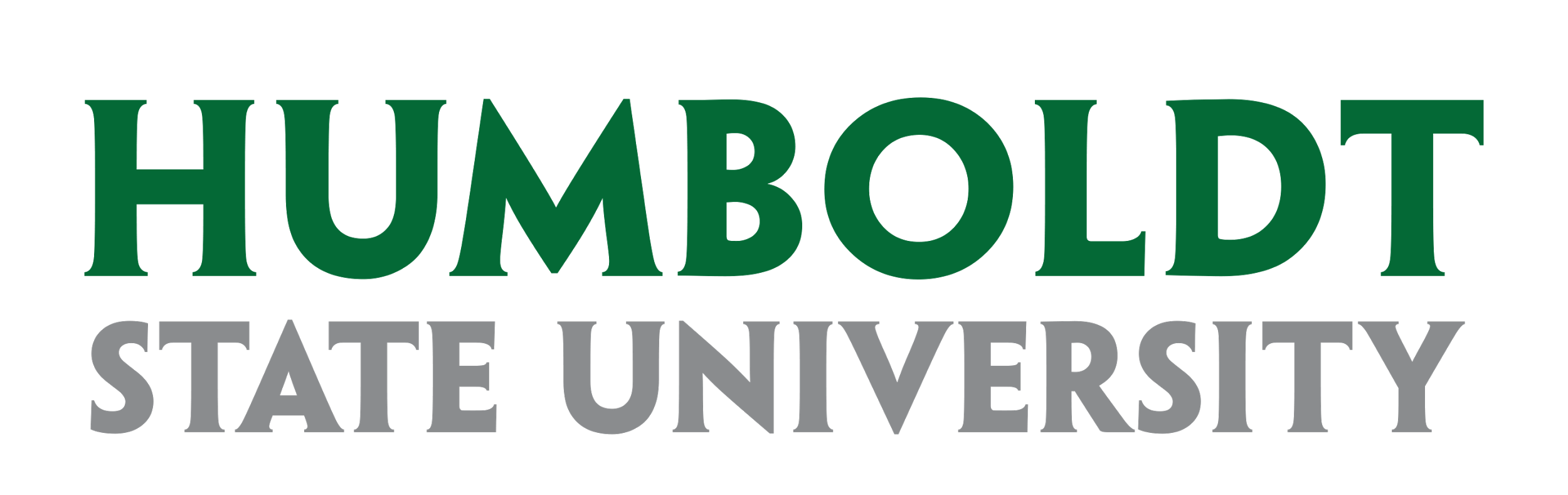